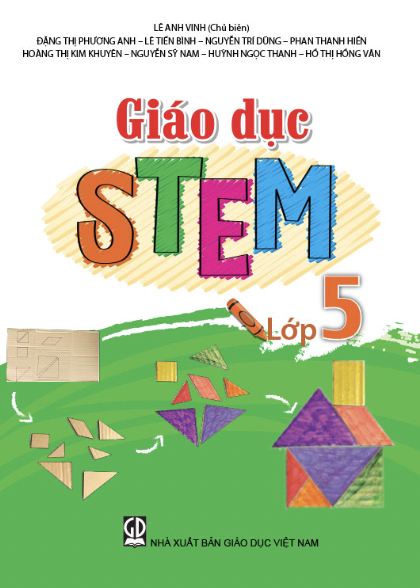 Bài học STEM 16TÊN LỬA GIẤY
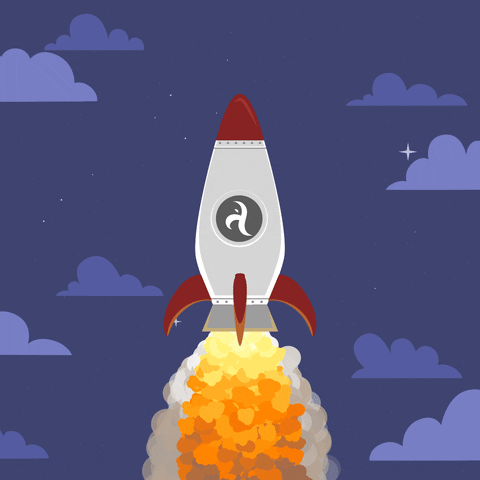 Giáo viên:Trần Thị Linh
Ngày giảng:30/10/2024
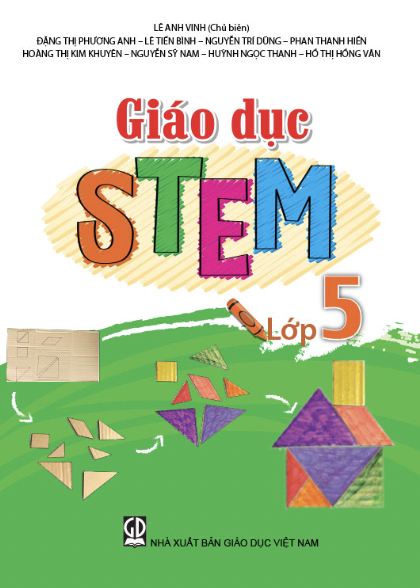 KHỞI ĐỘNG
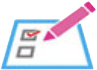 [Speaker Notes: link video: https://www.youtube.com/watch?v=RnvCbquYeIM]
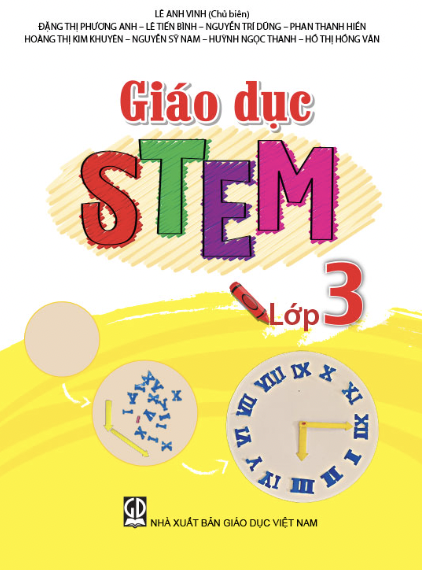 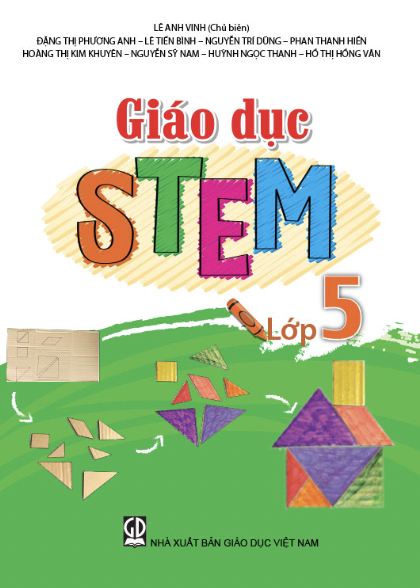 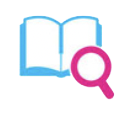 II. KHÁM PHÁ
Hình ảnh của một số tên lửa theo công dụng:
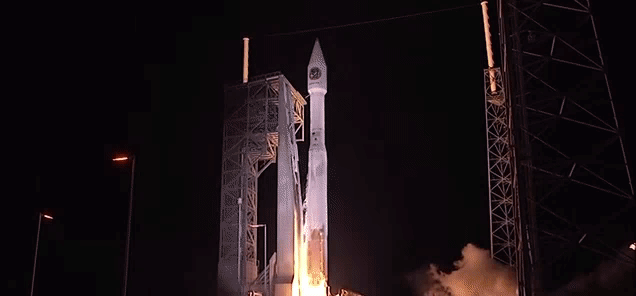 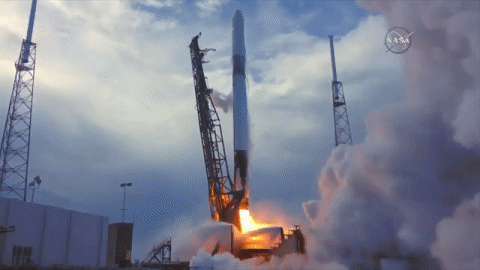 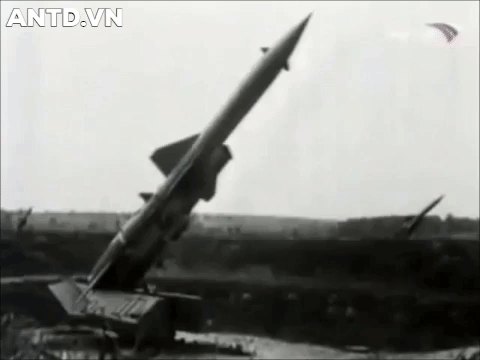 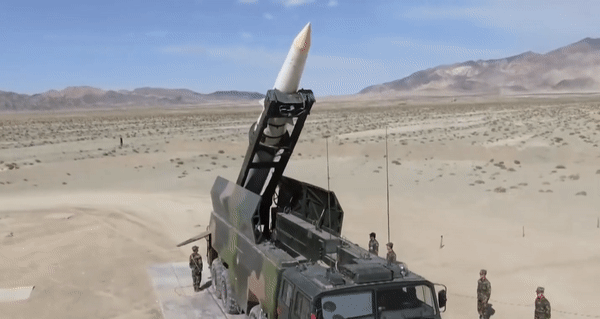 Tên lửa chiến đấu                   Tên lửa huấn luyện             Tên lửa nghiên cứu khoa học                    Tên lửa vũ trụ
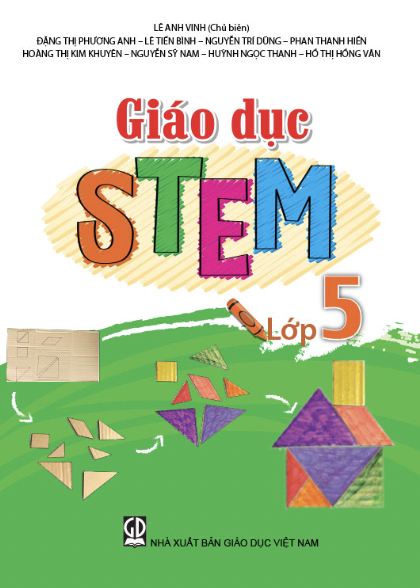 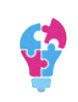 III. Đề xuất và lựa chọn giải pháp
Mỗi nhóm sẽ được giáo viên phát một 
Phiếu học tập 3: Phân công nhiệm vụ.

 2.      Các em hãy chọn 1 thành viên  làm trưởng nhóm.

 3.      Trưởng nhóm sẽ phân công nhiệm vụ cho mỗi thành viên, sau đó điền thông tin của thành viên trong nhóm vào phiếu.
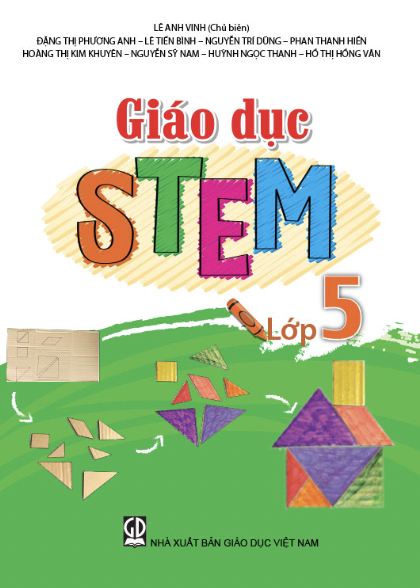 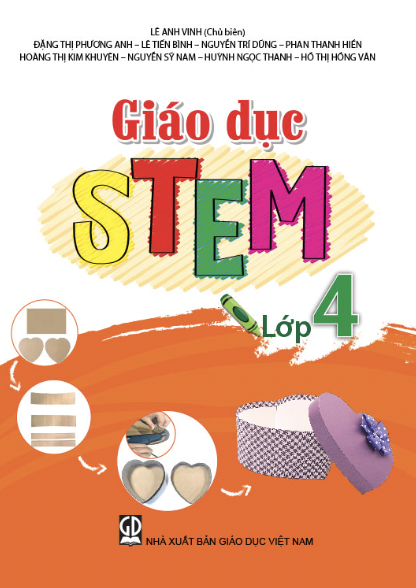 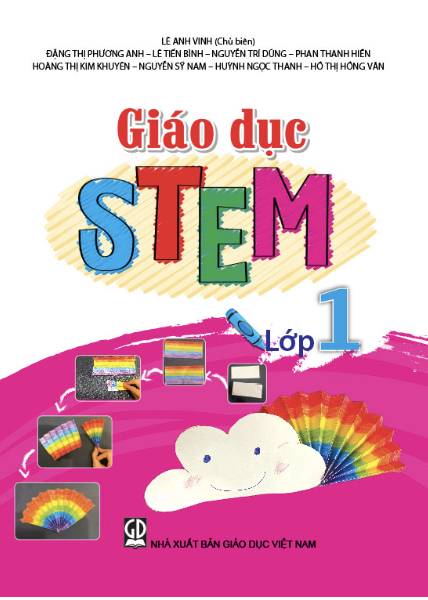 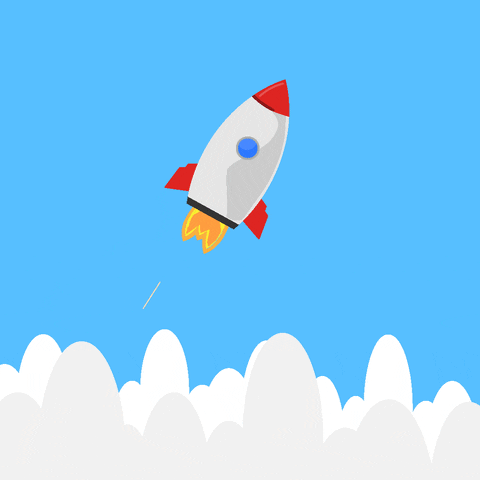 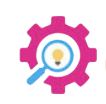 IV. CHẾ TẠO, THỬ NGHIỆM và ĐIỀU CHỈNH
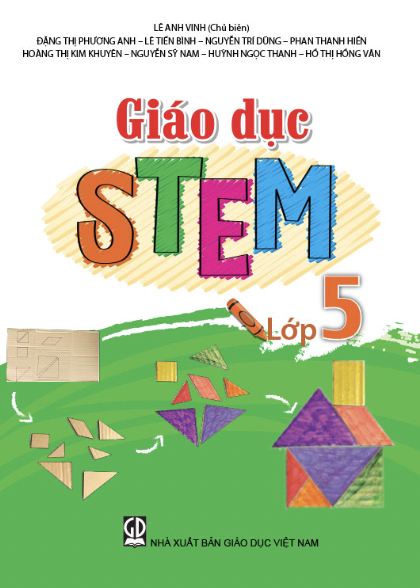 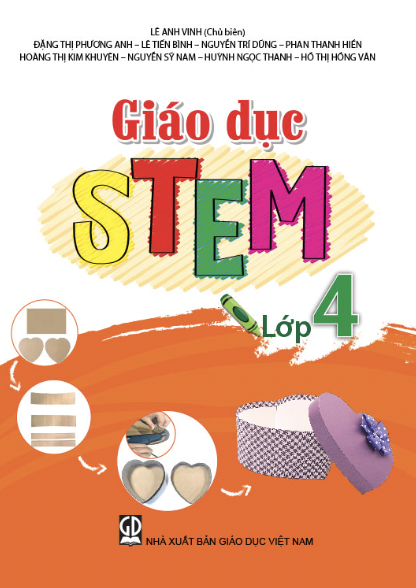 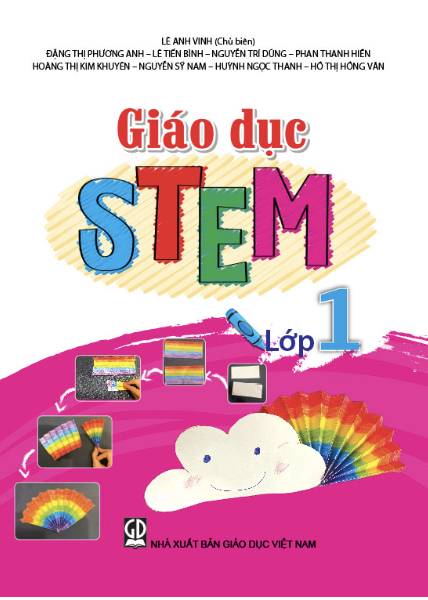 Chuẩn bị
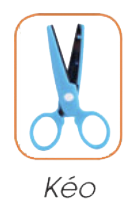 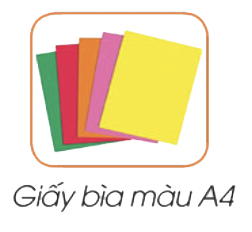 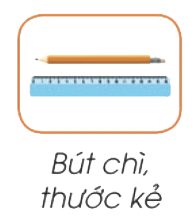 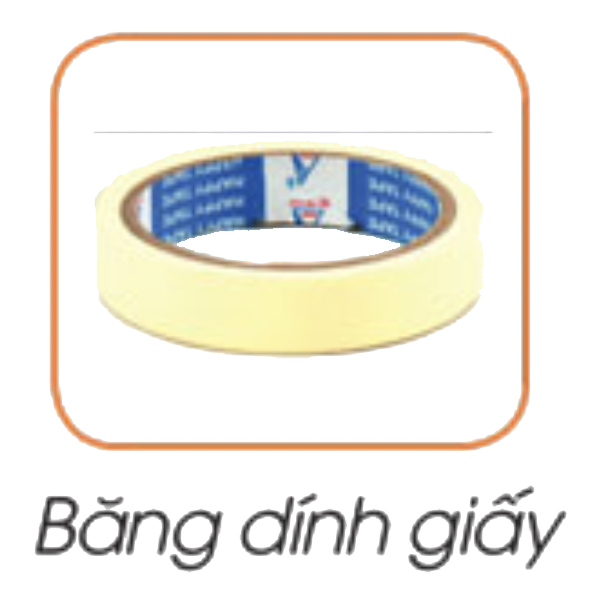 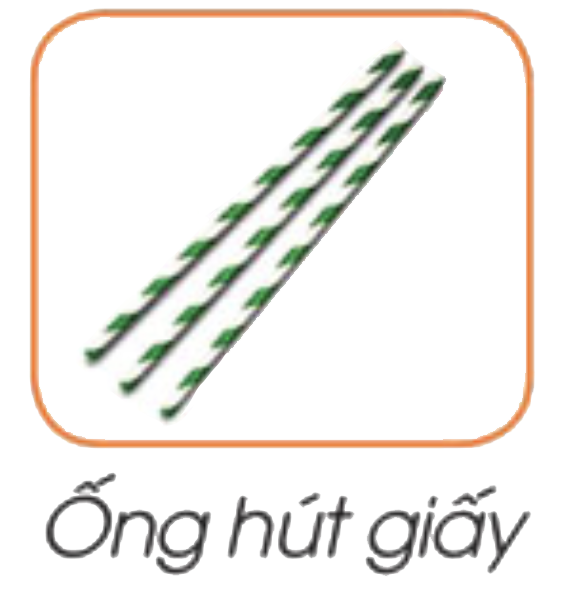 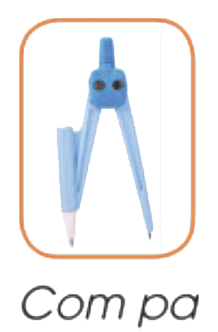 1.Học sinh nhắc lại các bước sàn xuất 1 thiết bị công nghệ
2.Thực hành
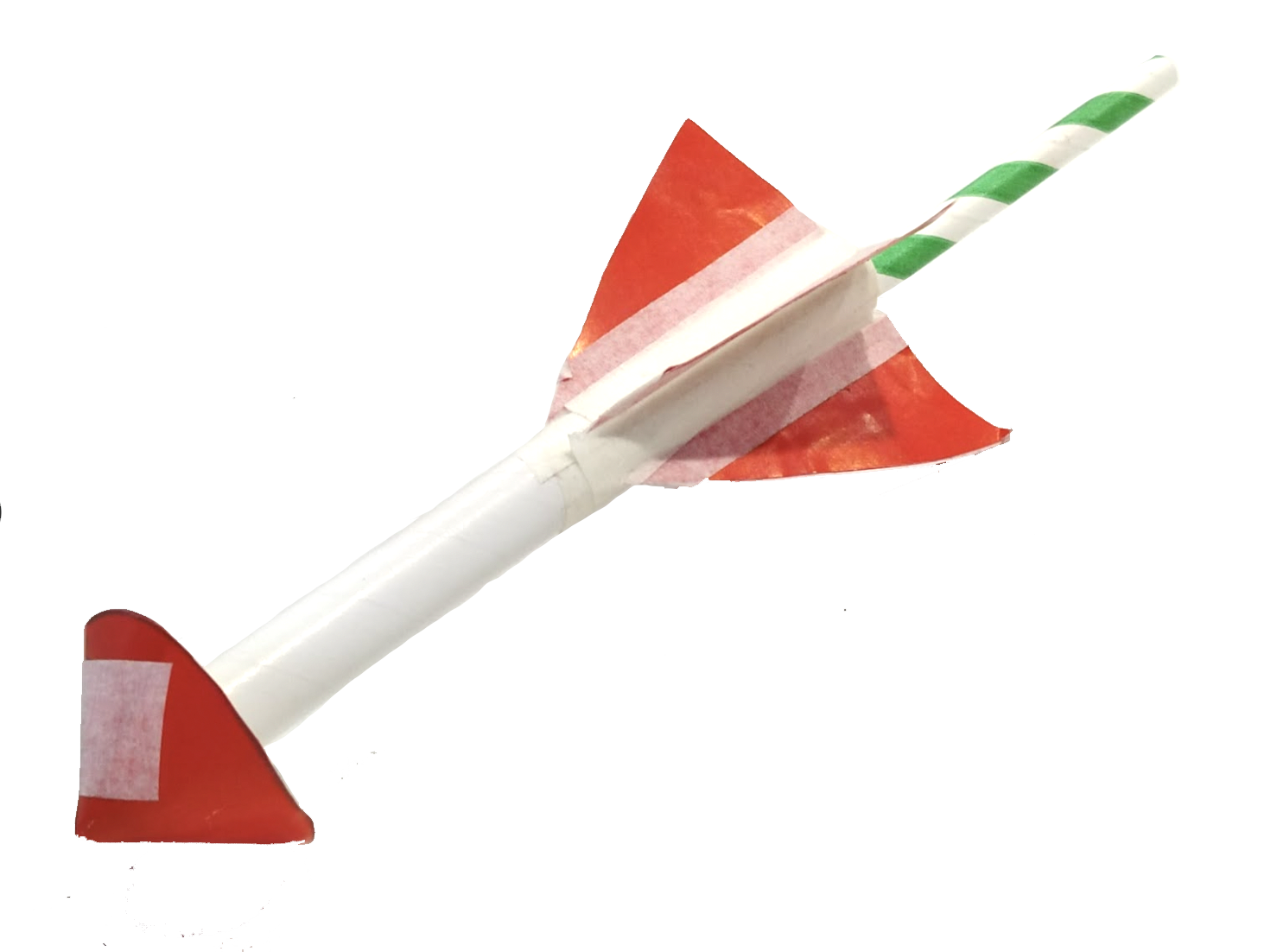 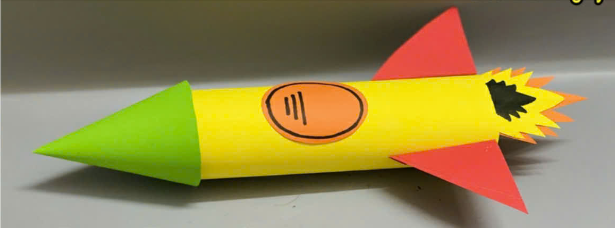 b. Gợi ý sản phẩm
Làm thân tên lửa giấy
BƯỚC 1
Làm đầu tên lửa giấy
BƯỚC 2
Làm đuôi tên lửa giấy
BƯỚC 3
Làm cánh tên lửa giấy
BƯỚC 4
BƯỚC 5
Trang trí trên thân tên lửa giấy
BƯỚC 6
Hoàn thiện tên lửa giấy
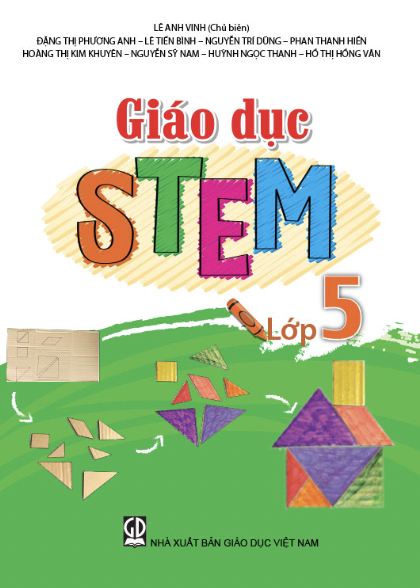 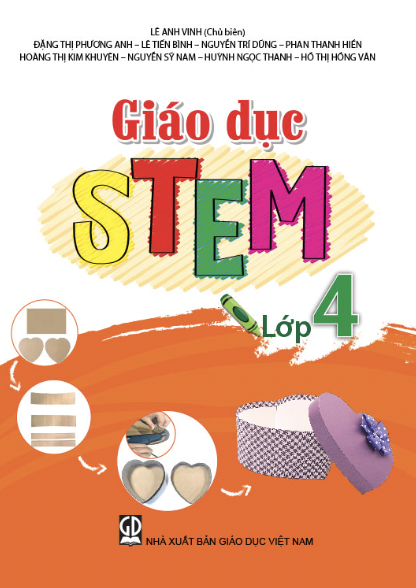 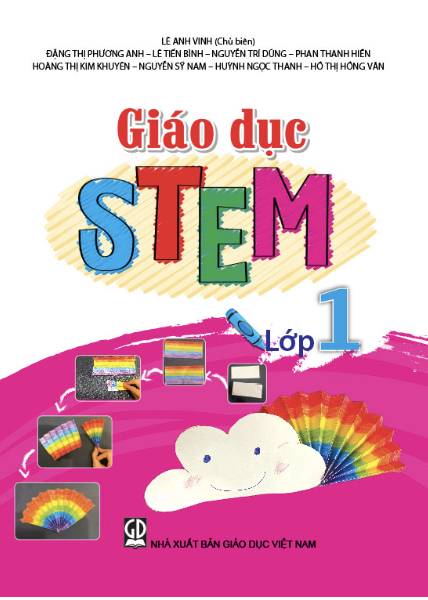 c. Thử nghiệm và điều chỉnh sản phẩm
Kiểm tra lại các chỗ dán xem đã chắc chắn hay chưa.
Kiểm tra lại kích thước các bộ phận của tên lửa giấy xem đã phù hợp hay chưa.
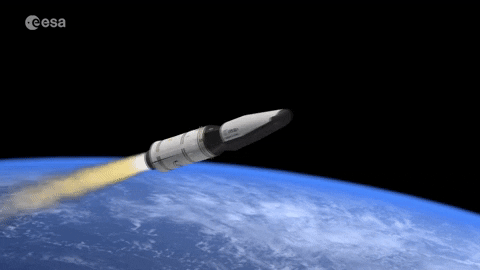 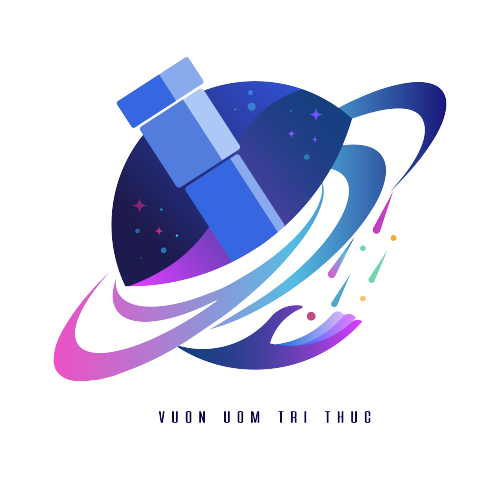 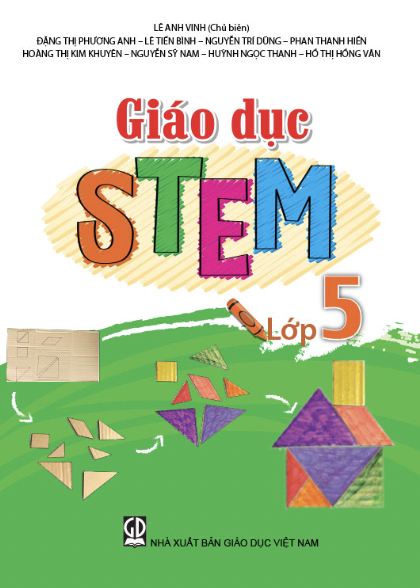 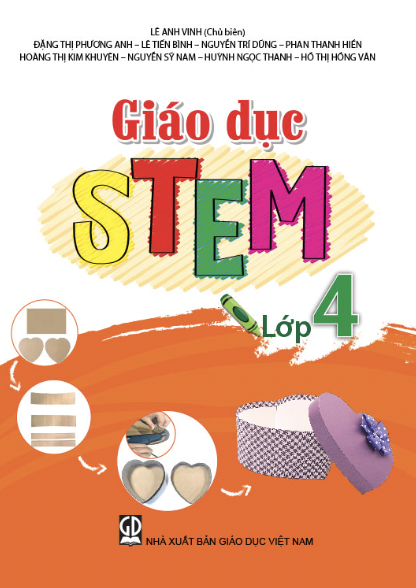 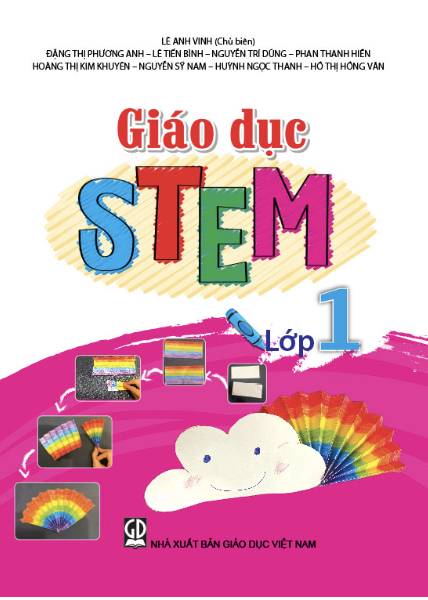 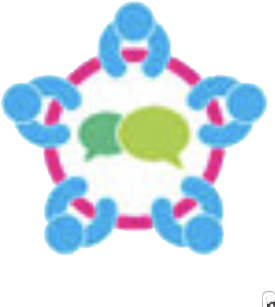 V. CHIA SẺ, THẢO LUẬN
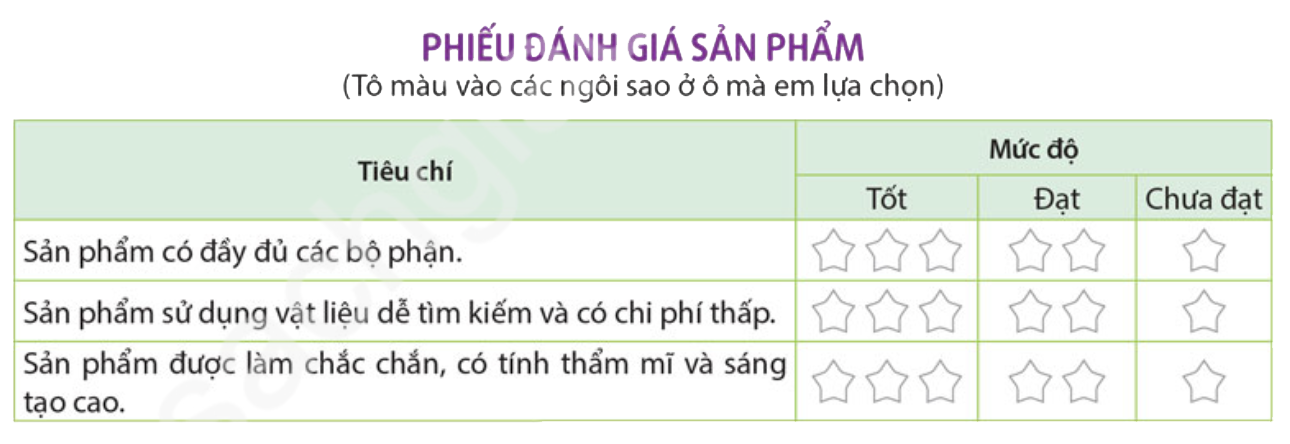